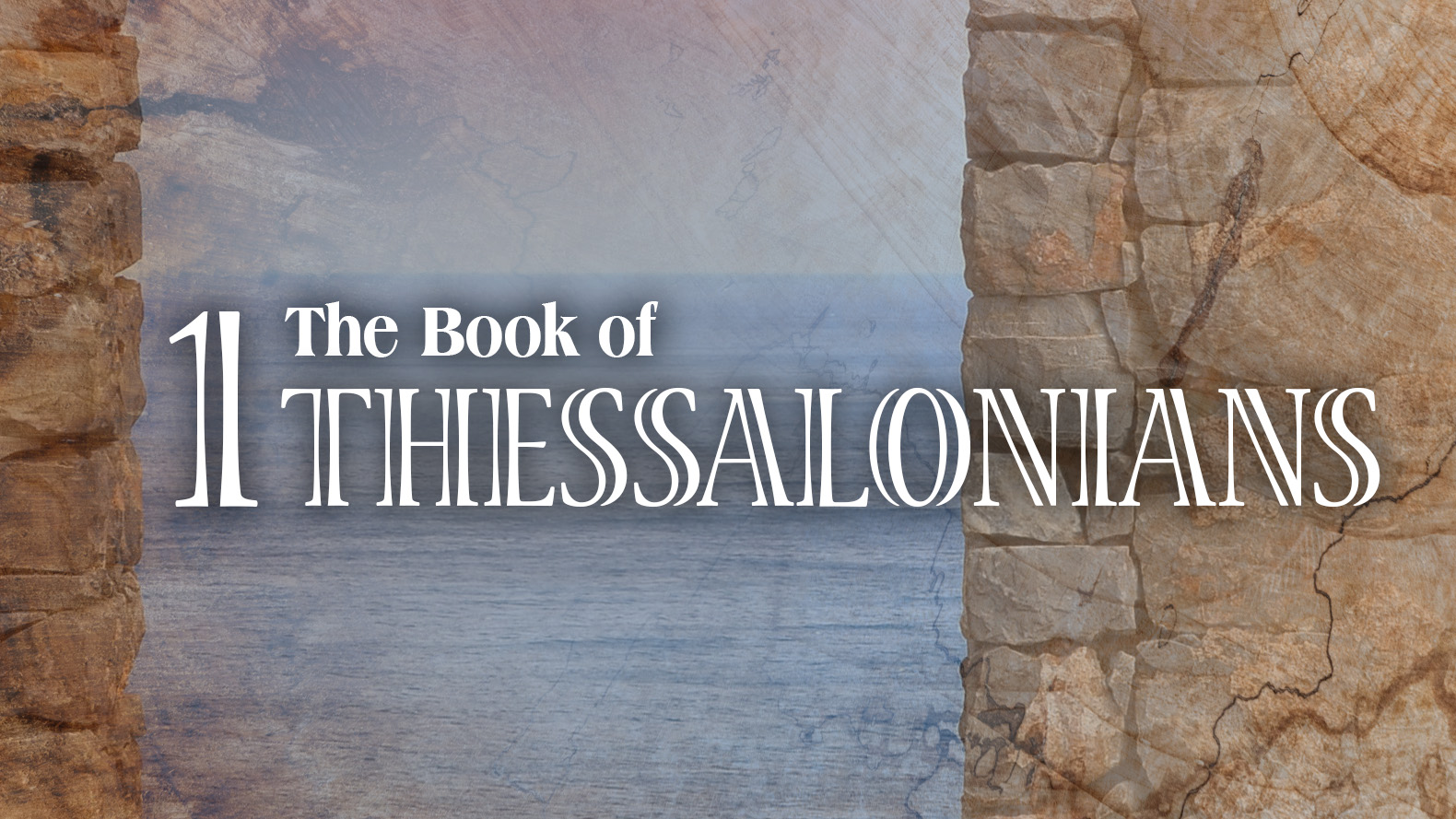 1
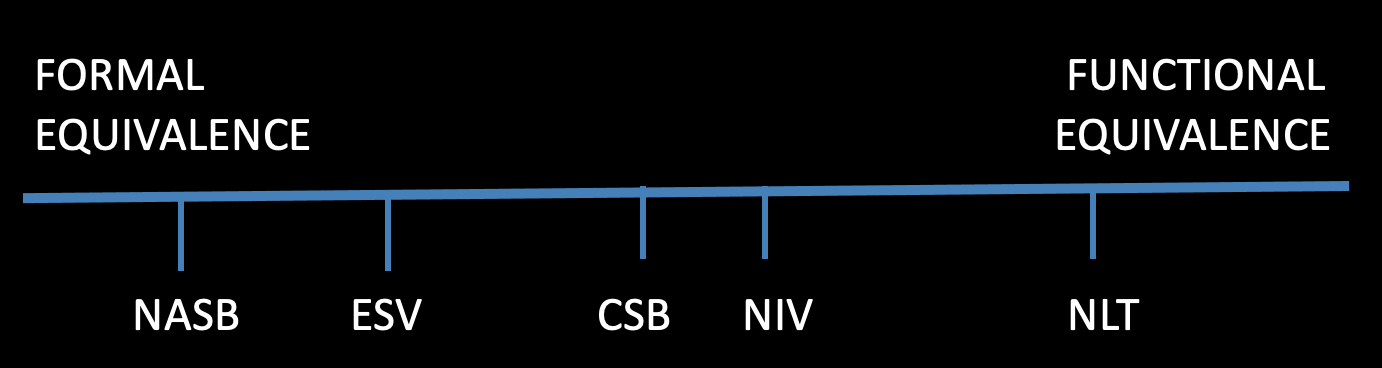 2
1 Thessalonians 1:1
This letter is from Paul, Silas, and Timothy. 
We are writing to the church in Thessalonica, to you who belong to God the Father and the Lord Jesus Christ.
May God give you grace and peace.
1 Thessalonians 1:1
This letter is from Paul, Silas, and Timothy. 
We are writing to the church in Thessalonica, to you who belong to God the Father and the Lord Jesus Christ. 
May God [our Father and the Lord Jesus Christ] give you grace and peace.
1 Thessalonians 1:1
This letter is from Paul, Silas, and Timothy. 
We are writing to the church in Thessalonica, to you who belong to God the Father and the Lord Jesus Christ.
May God give you grace and peace.
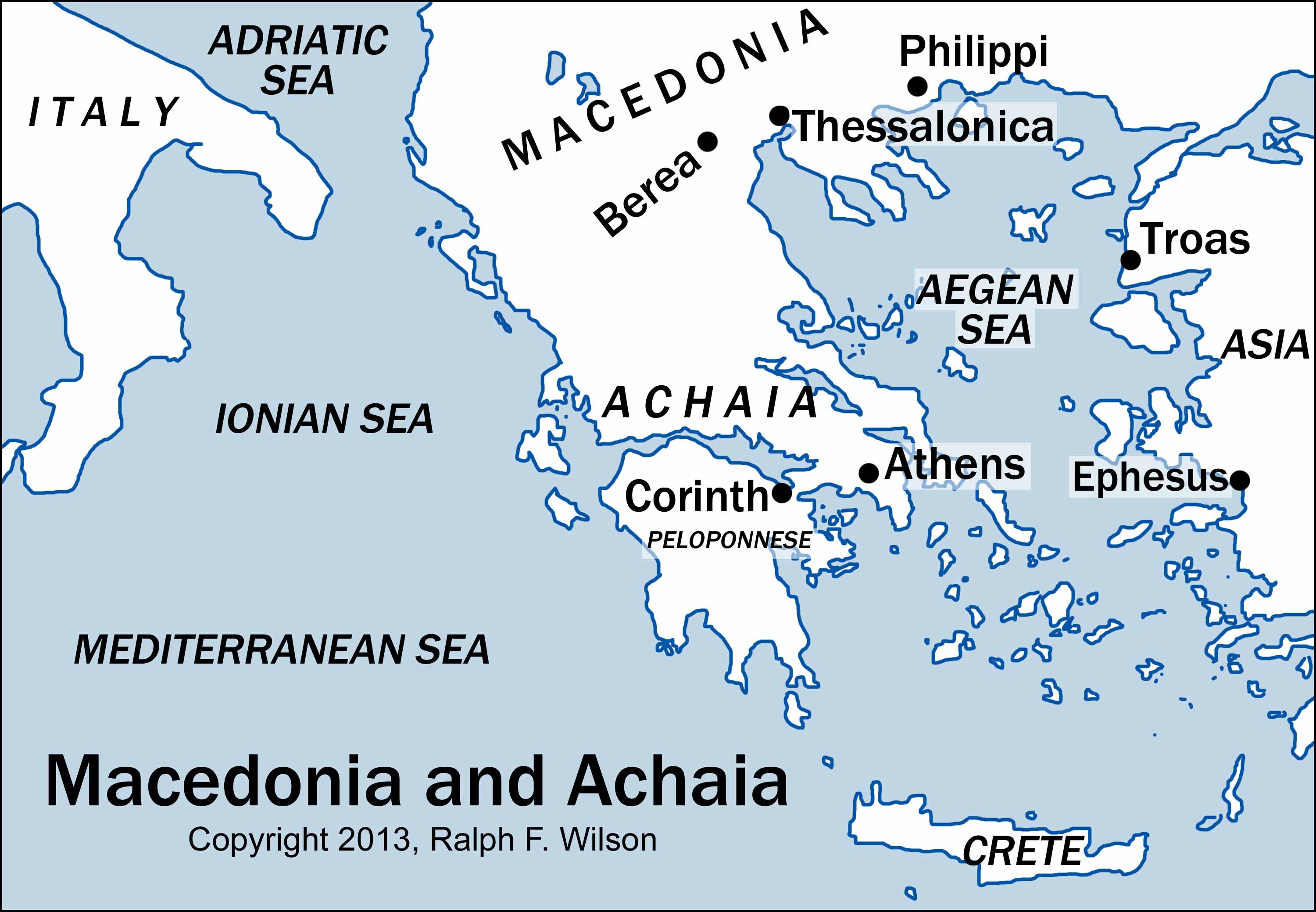 6
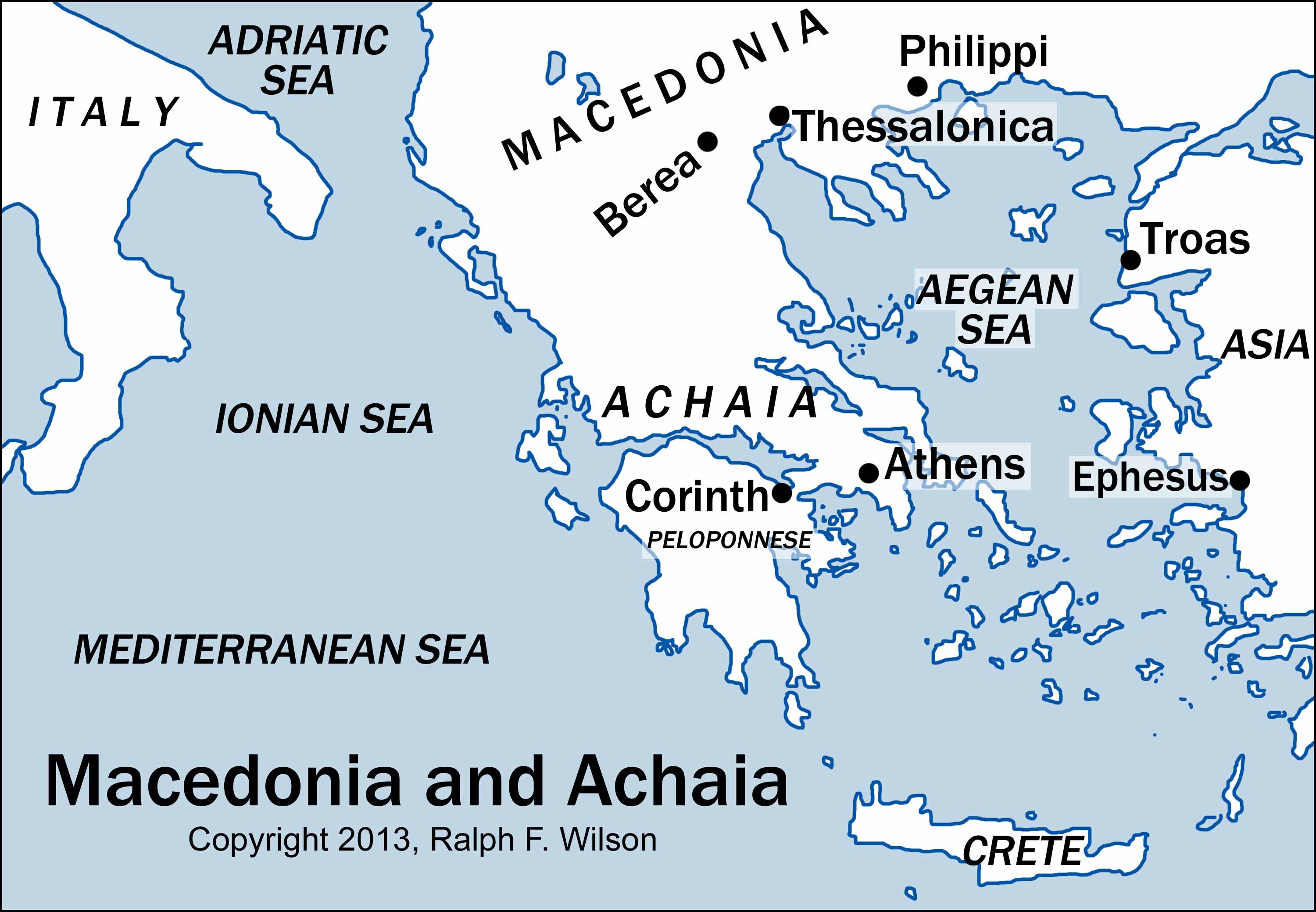 7
1 Thessalonians 1:1
This letter is from Paul, Silas, and Timothy. 
We are writing to the church in Thessalonica, to you who belong to God the Father and the Lord Jesus Christ.
May God give you grace and peace.
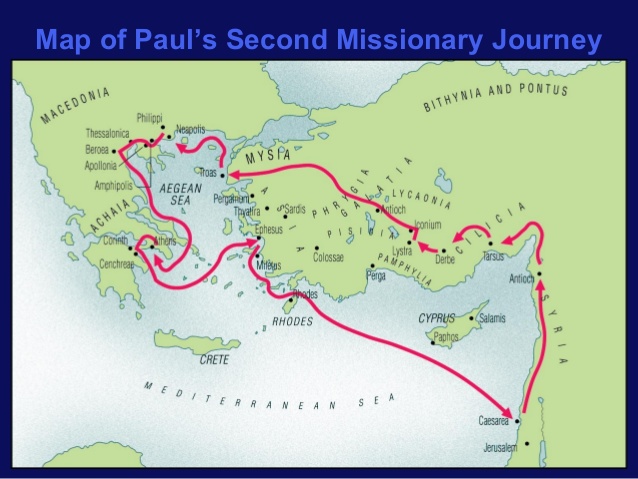 9
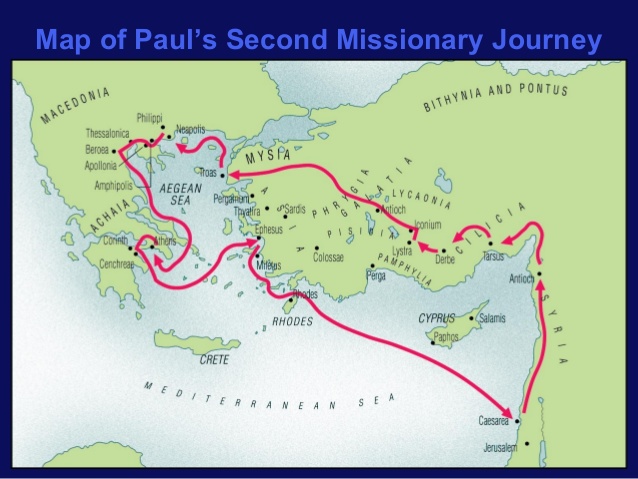 Antioch
10
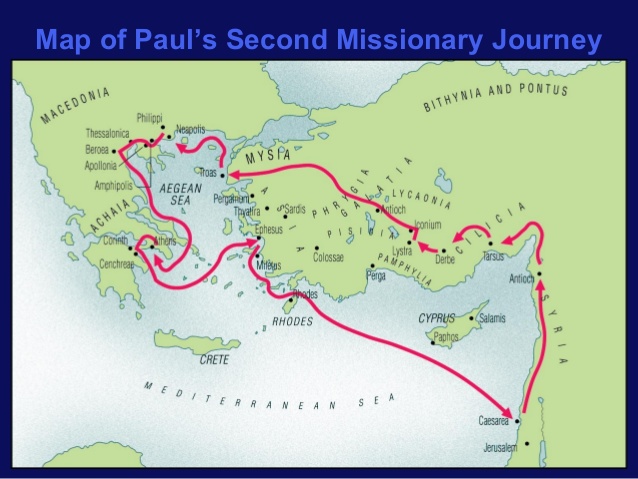 Region of Syria and Cilicia
11
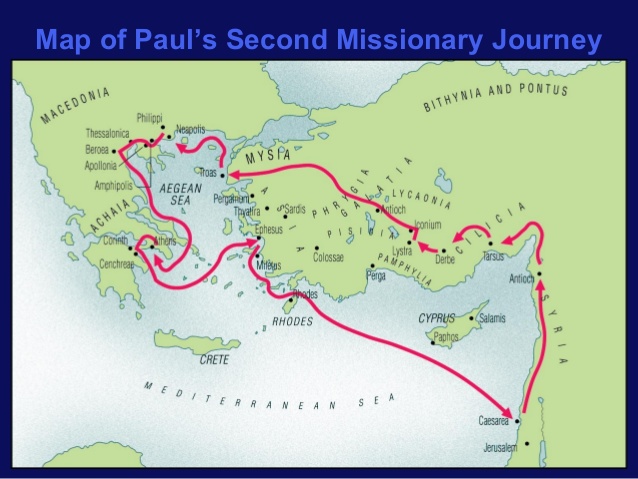 Lystra
12
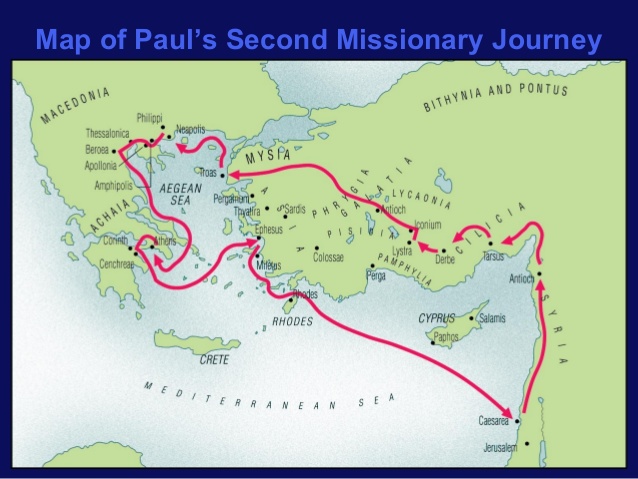 Region of Phrygia and Galatia
13
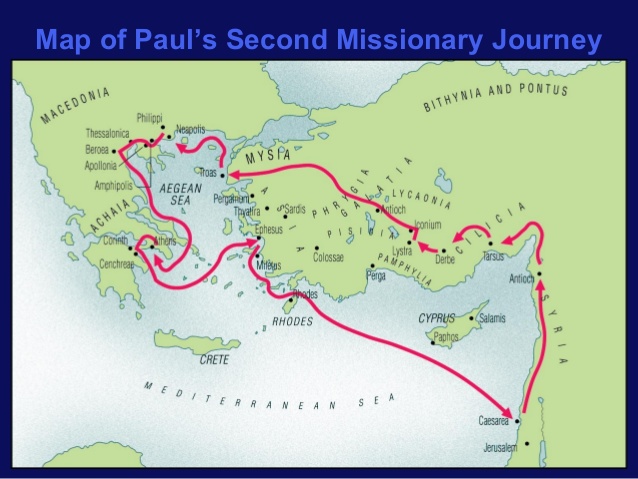 Troas
14
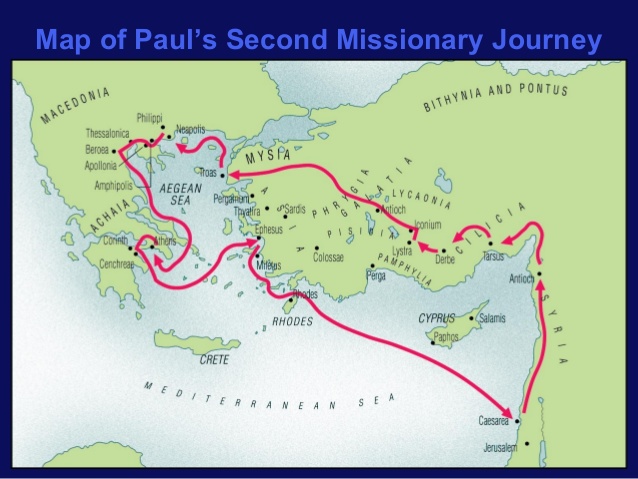 Philippi
15
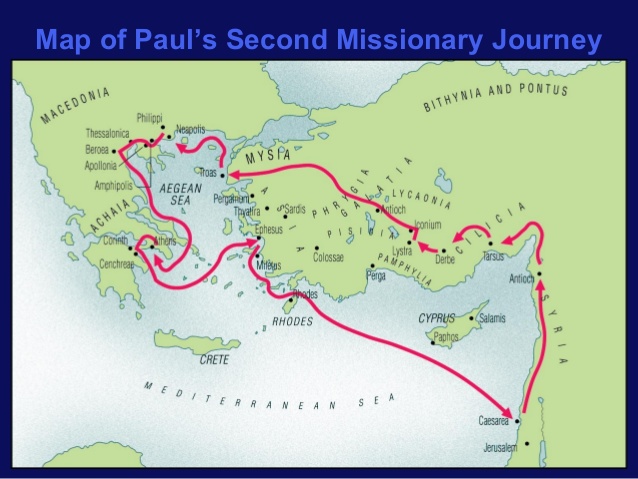 Thessalonica
16
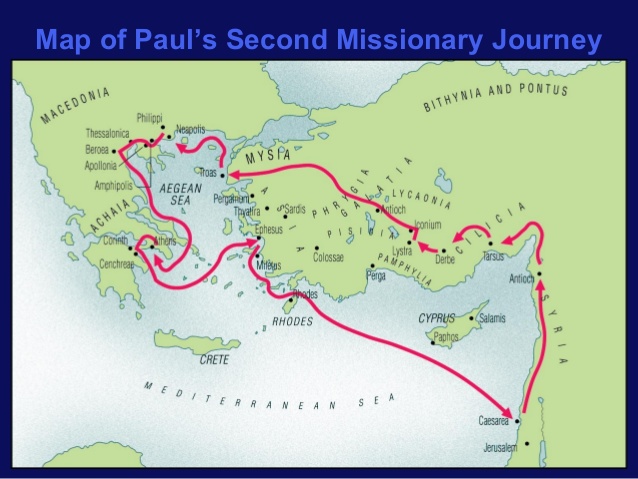 Berea
17
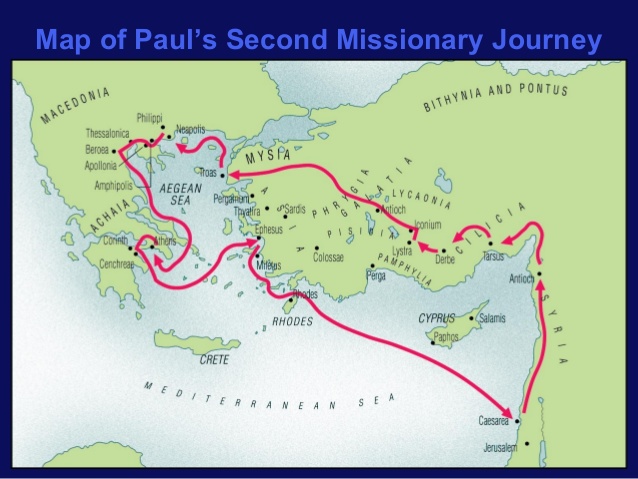 Athens
18
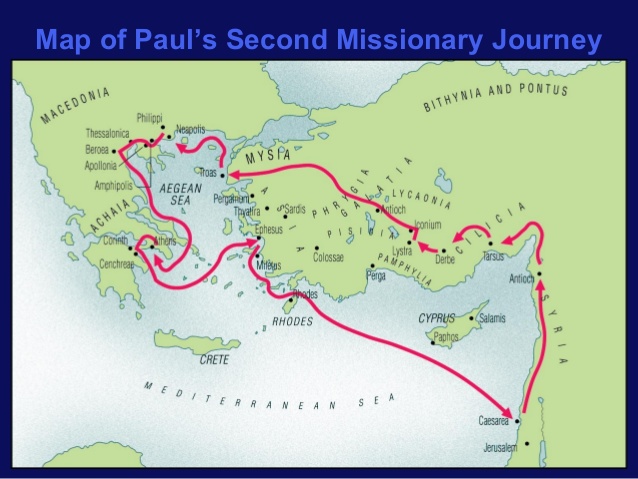 Corinth
19
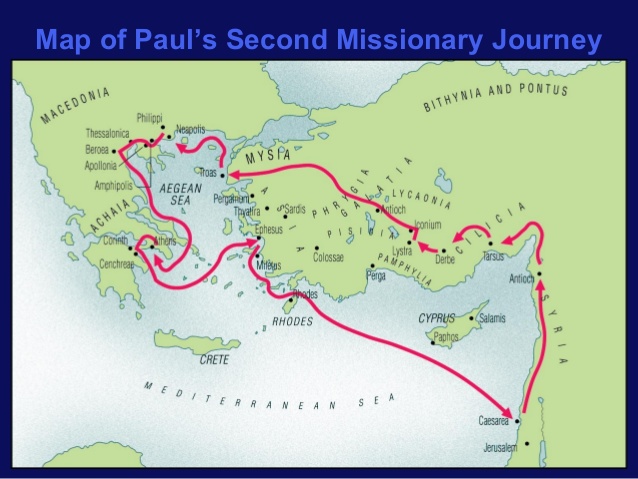 Corinth
20
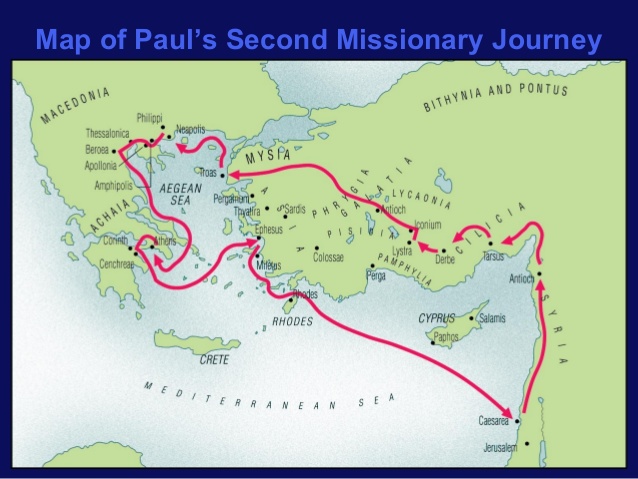 Ephesus
21
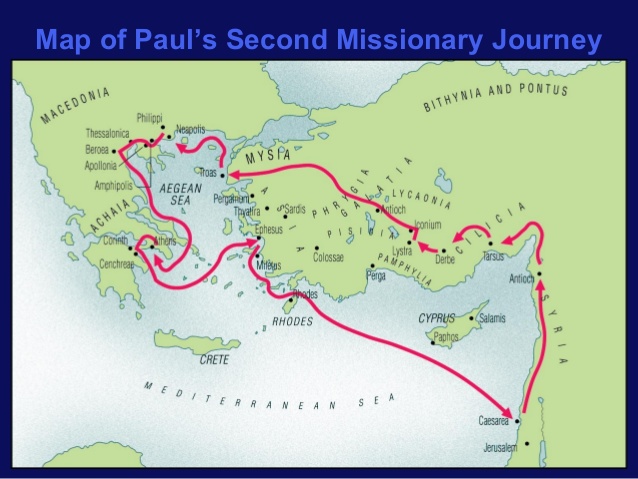 Caesarea
22
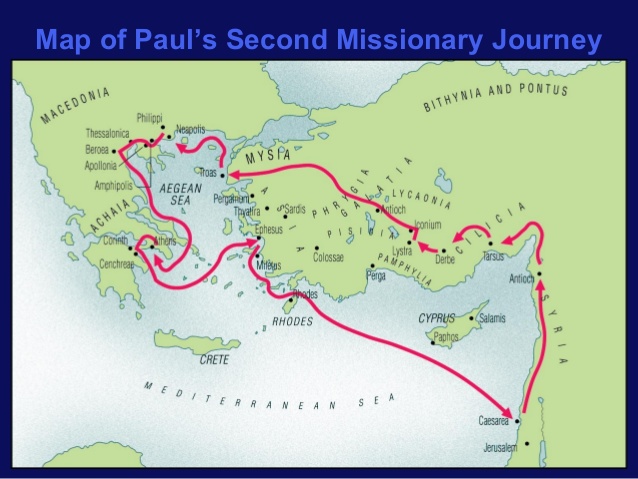 Jerusalem
Antioch
23
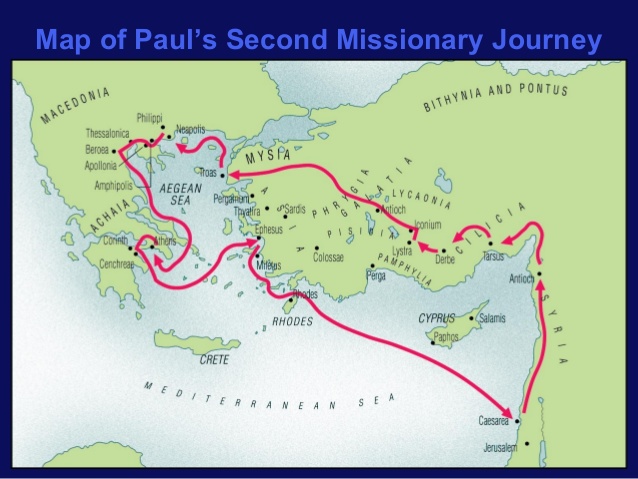 24
Additional matters Paul wants to address:
	1. Defending his team’s integrity
	2. Expect to be persecuted
	3. Abstain from sexual immorality
	4. What to expect when Christ returns